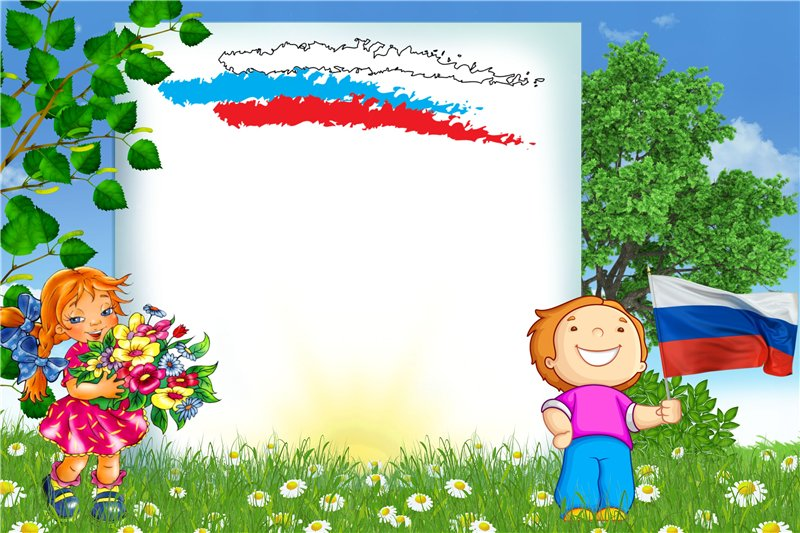 Презентация уголка нравственно-патриотического воспитания в подготовительной группе
Воспитатель Швецова О.А. МДОУ «Детский сад Улыбка»
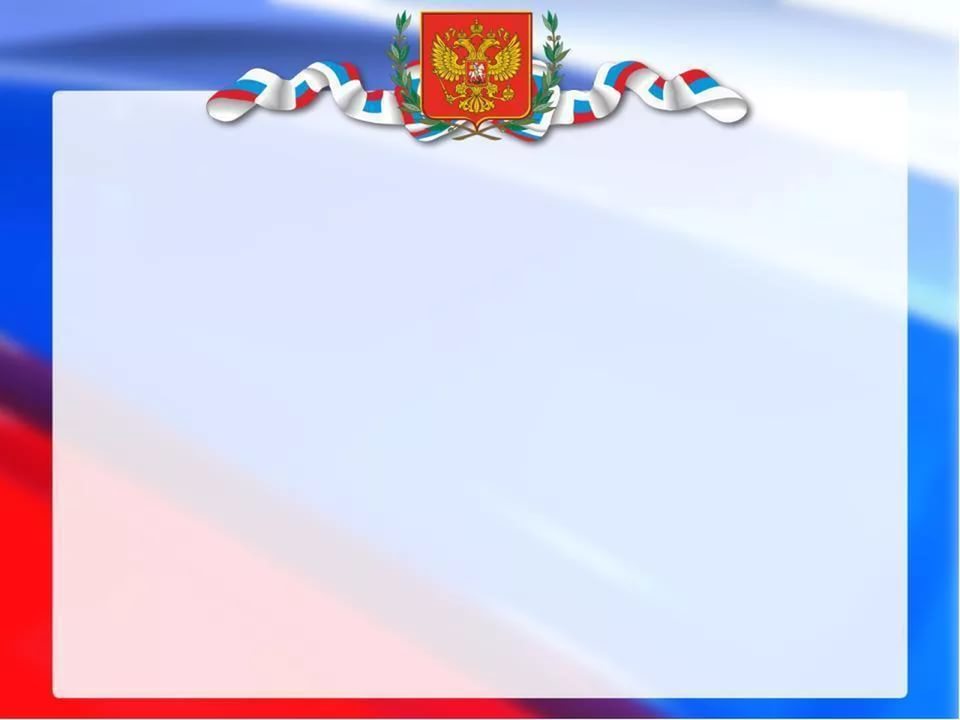 Цель: Способствовать  формированию нравственно-патриотических чувств у детей старшего  дошкольного возраста.
Задачи:
- формировать у детей чувство привязанности к своей семье, дому, детскому саду, поселку, стране;
 - формировать представление о России как о родной стране, о Москве - как о столице России;
 - воспитывать гражданско-патриотические чувства через изучение государственной символики России;
 - воспитывать бережное отношение к природе, ко всему живому; 
- воспитывать уважение и интерес к культурному прошлому России, развивать интерес к русским традициям и промыслам.
«Если у человека нет матери, нет отца,
 но есть Родина - он ещё не сирота.
 Всё проходит: любовь, горечь утрат,
  даже боль от ран проходит,
 но никогда – ни когда не проходит
 и не гаснет тоска по Родине...»
В.П. Астафьев
Для реализации задач по нравственно-патриотическому воспитанию создана предметно-развивающая среда.
В нашей группе оформлен уголок, в котором содержится материал по ознакомлению с родным посёлком, краем, страной, государственной символикой, а также уголок русского быта, в котором собраны предметы старины и быта крестьян, в уголке художественного творчества  собраны предметы народно-прикладного искусства.
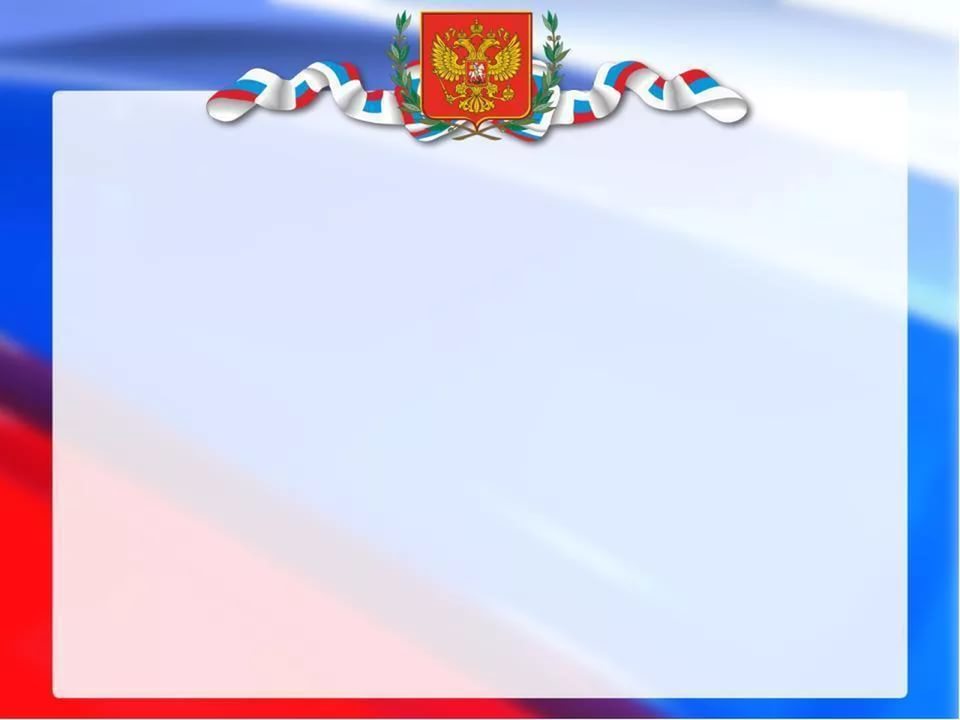 Материал для ознакомления  детей с нашей страной -Россией
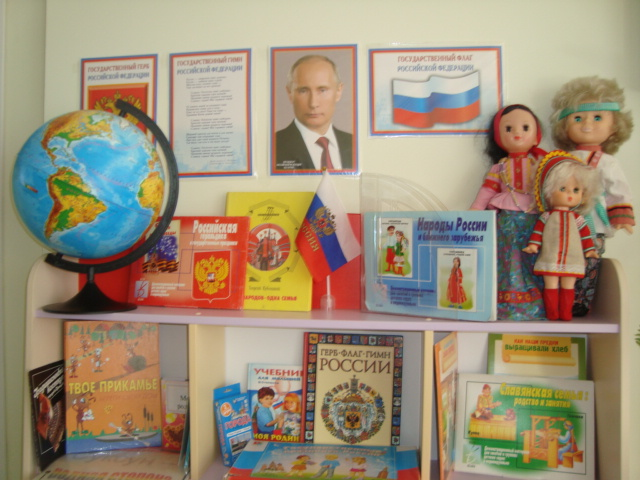 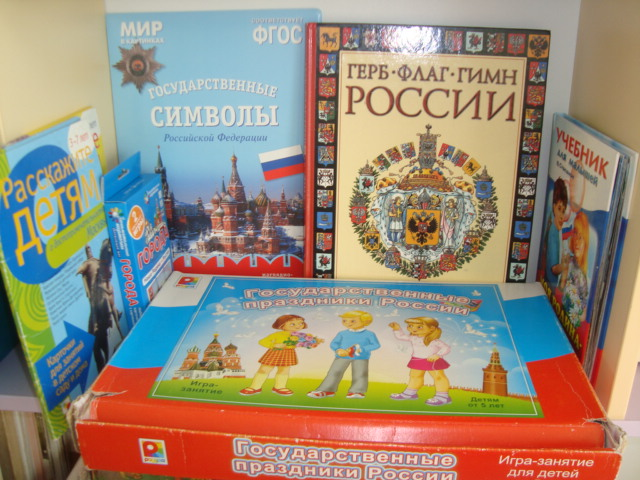 Символика России, карта РФ, глобус, материал на темы: «Города России», «Народы России», учебник «Моя Родина», «Детям о достопримечательностях Москвы», дидактическая игра «Государственные праздники России», куклы в национальной одежде.
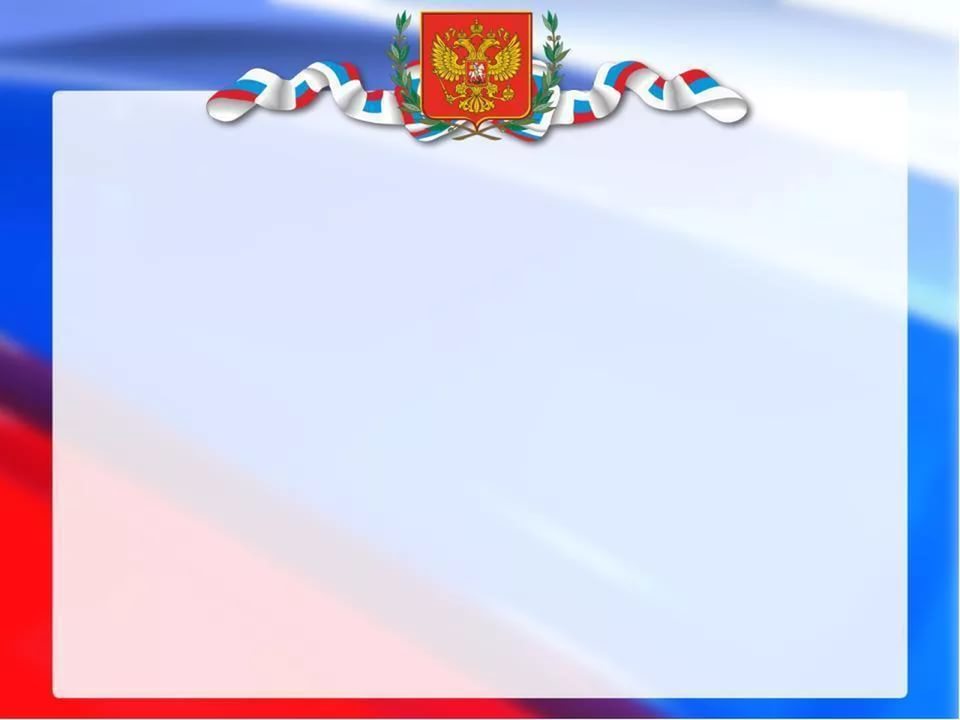 Материал по ознакомлению детей  с родным посёлком,
 родным краем.
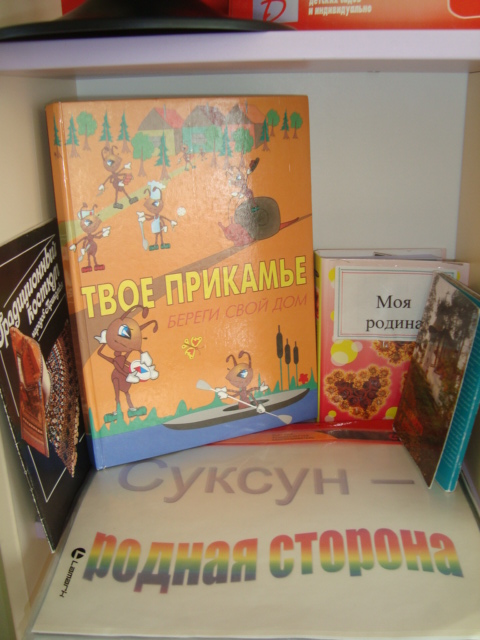 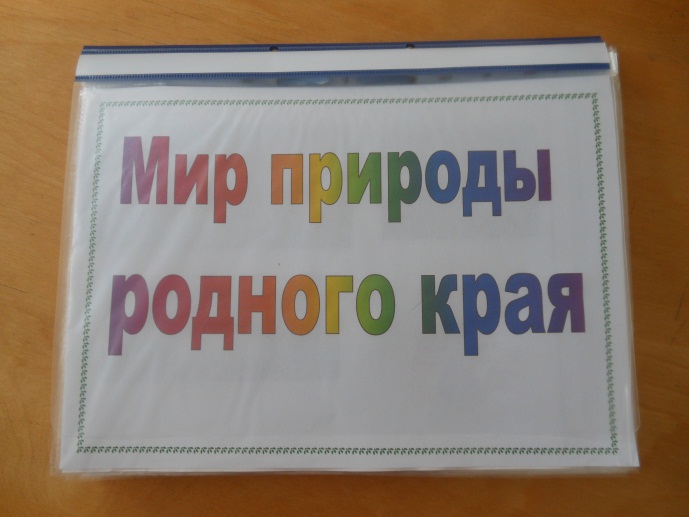 Дидактическая игра «Найди достопримечательности родного посёлка», фотоальбомы «Моя родина», «Суксун – родная сторона», открытки «Добро пожаловать в Суксун», «Традиционные костюмы Прикамья», литература о Суксуне, о Прикамье, тематический альбом «Мир природы родного края»
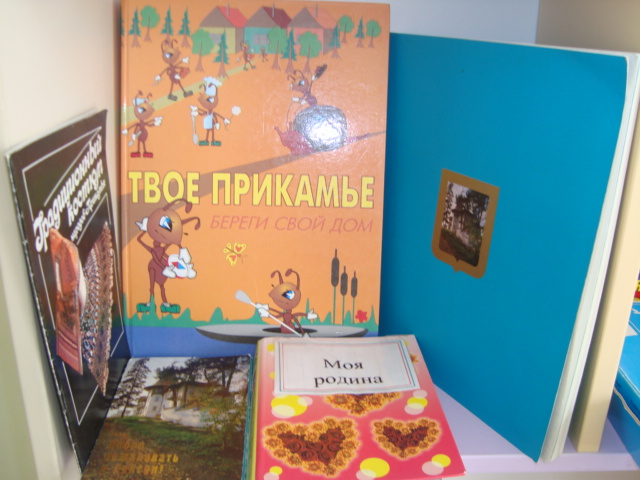 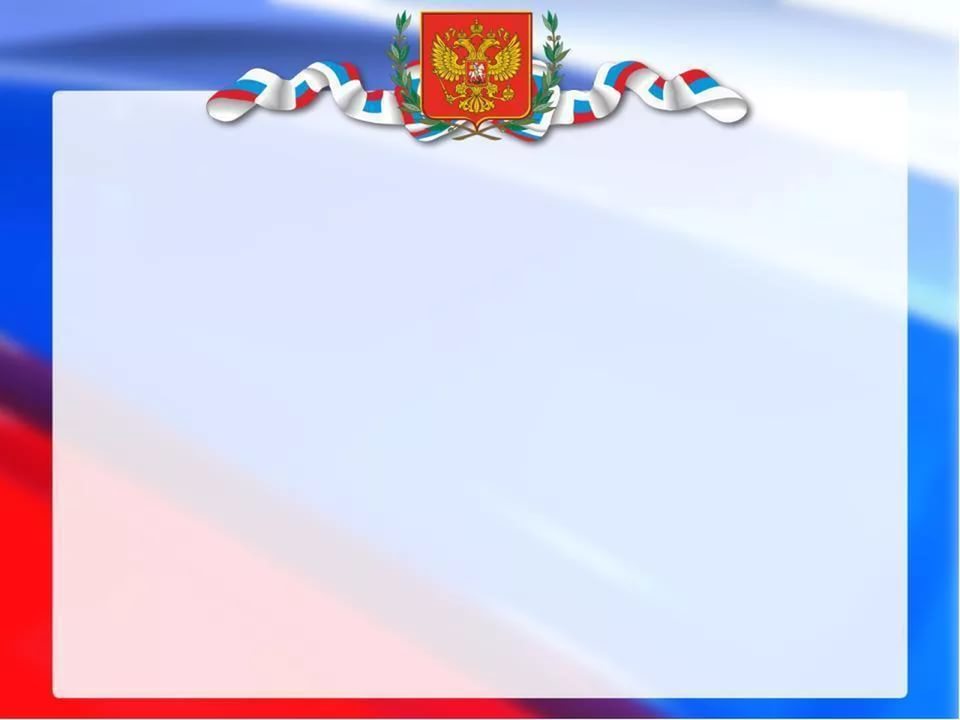 Материал по ознакомлению детей  с родным посёлком,  родным краем.
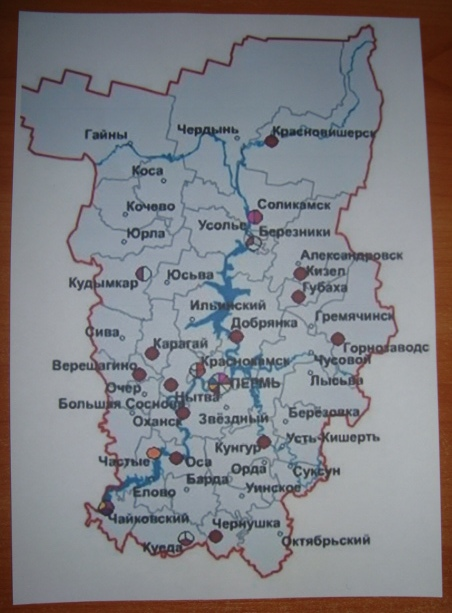 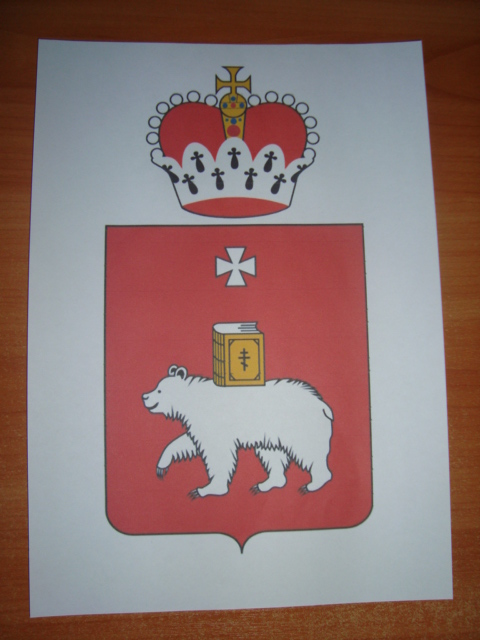 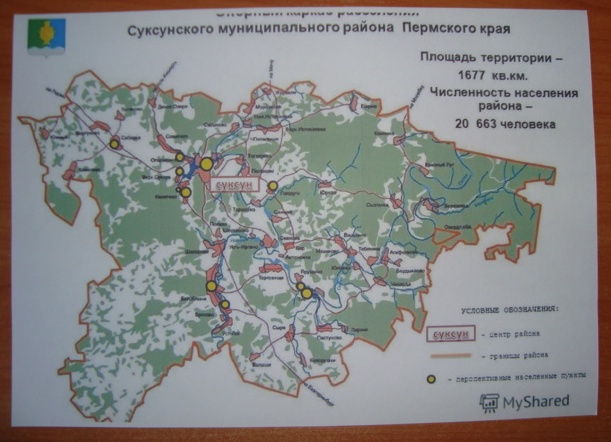 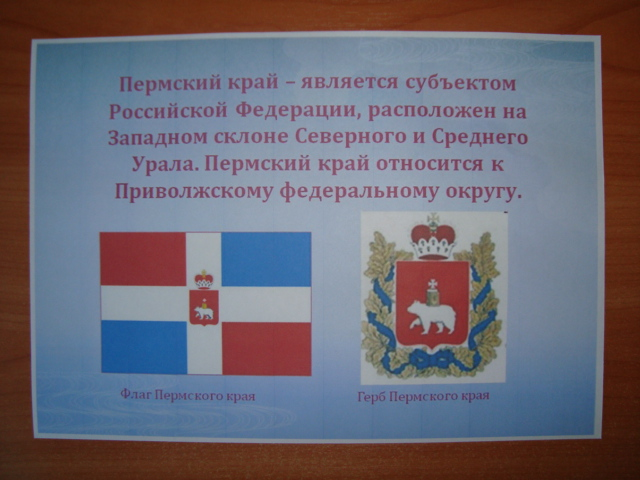 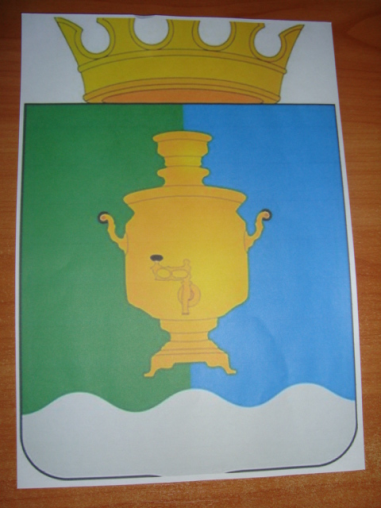 Символика и карты посёлка Суксуна , Пермского края
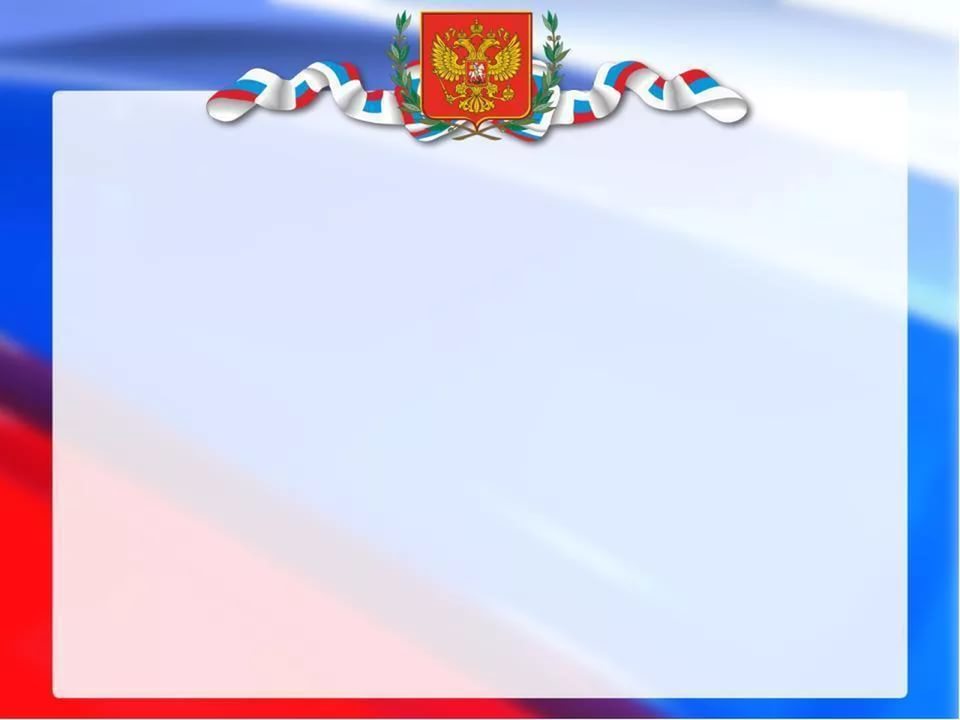 Материал по ознакомлению детей  с защитниками Отечества
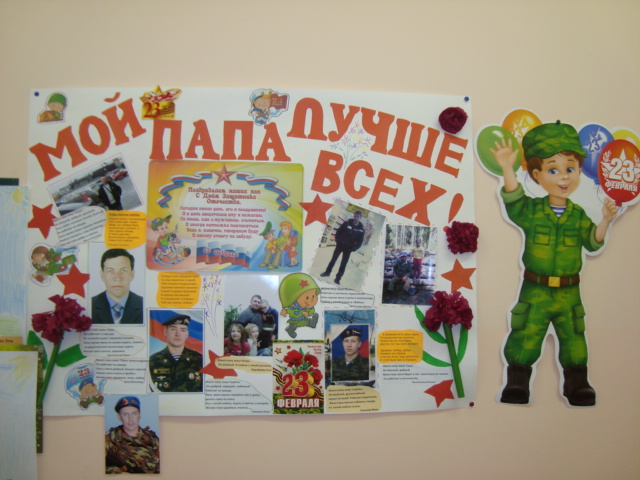 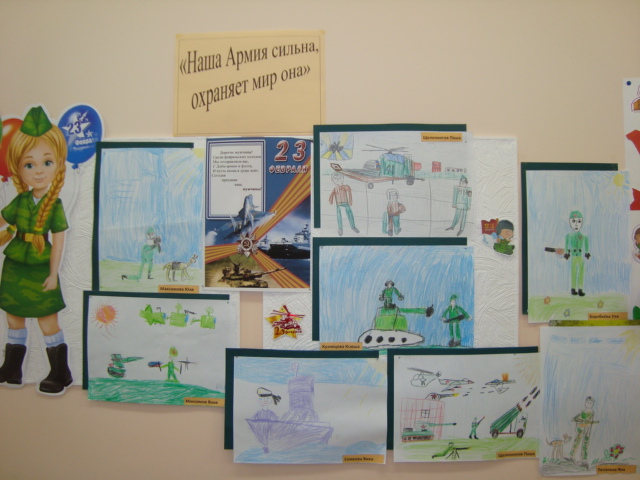 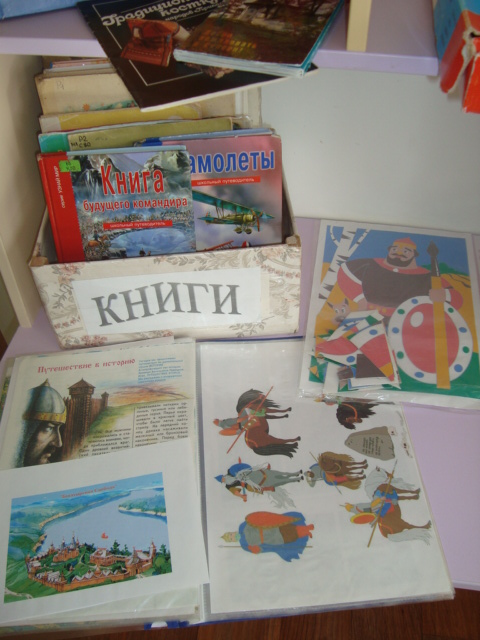 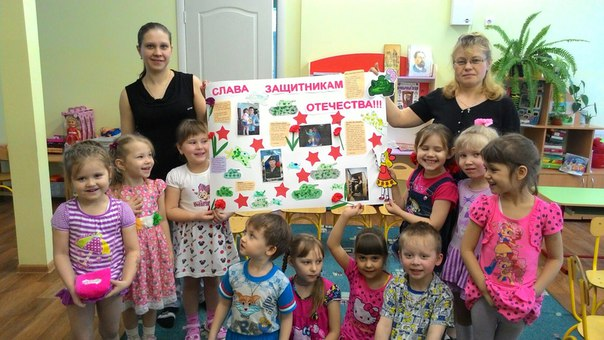 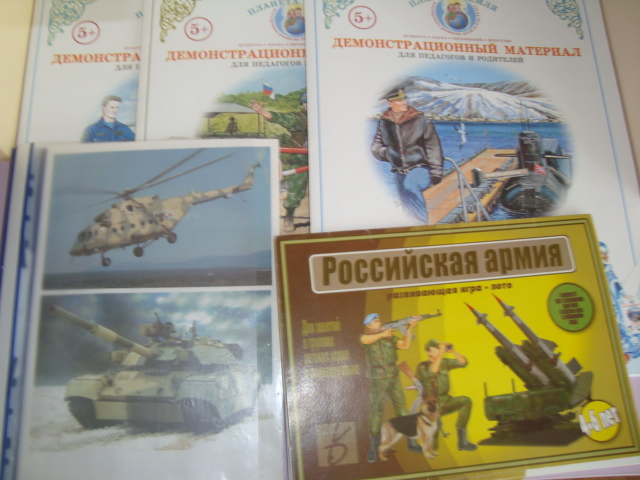 Наглядный материал (стенгазеты), художественная литература, иллюстрации о военной технике, альбомы о Российской Армии, «Богатыри земли русской», дидактические игры «Собери картинку», «Российская Армия», рисунки детей.
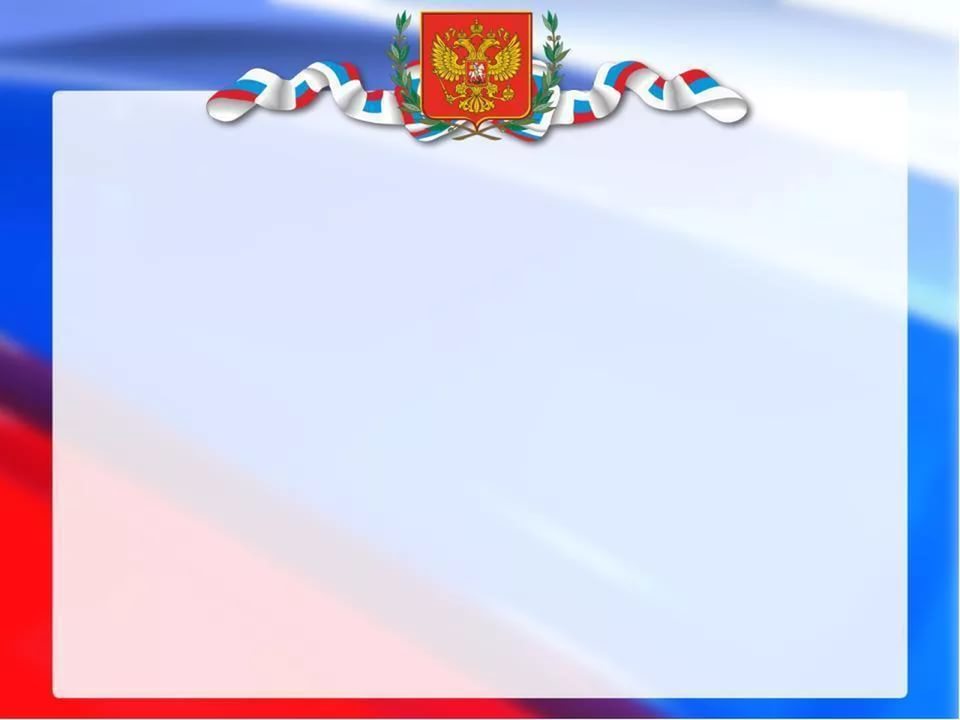 Материал по социально - нравственному воспитанию
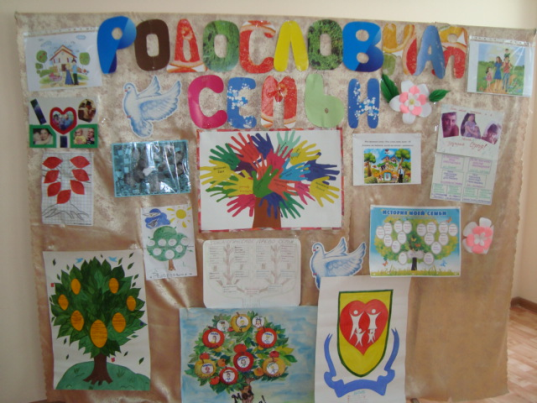 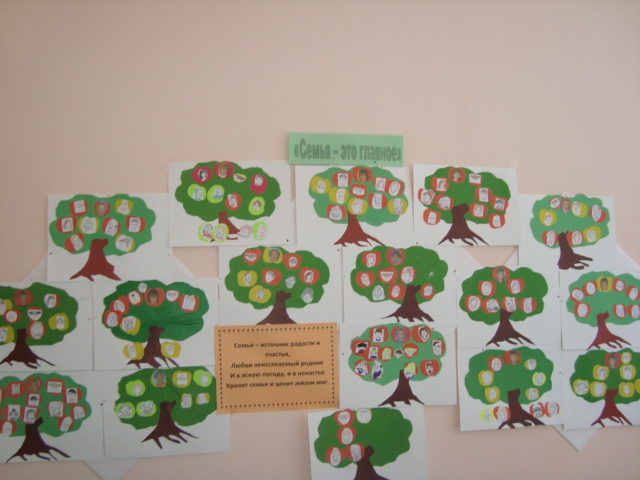 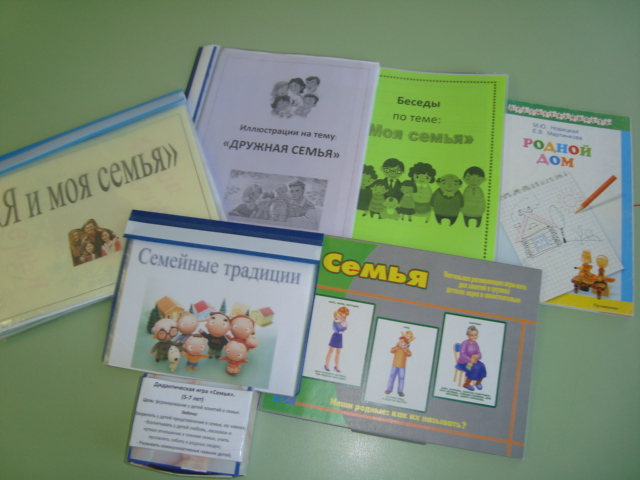 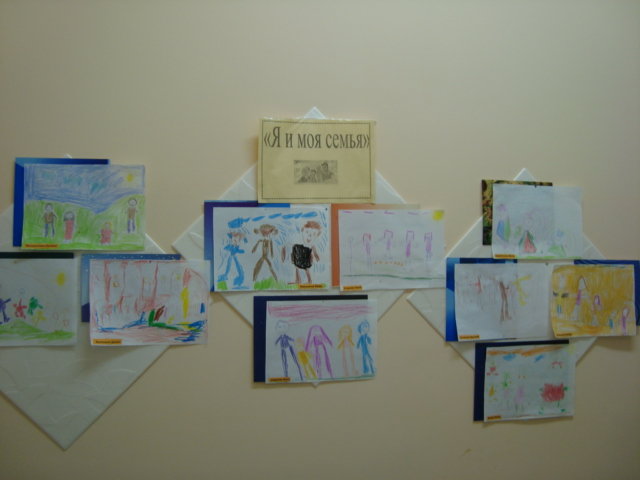 Альбомы «Дружная семья», «Семья –это главное», «Наши мамочки»,беседы «Моя семья». Фотоальбомы «Я и моя семья», «Семейные традиции». Материал «Генеалогическое древо». Дидактические игры «Семья». Познавательная литература «Родной дом». Иллюстрации «Ребенку о его правах»
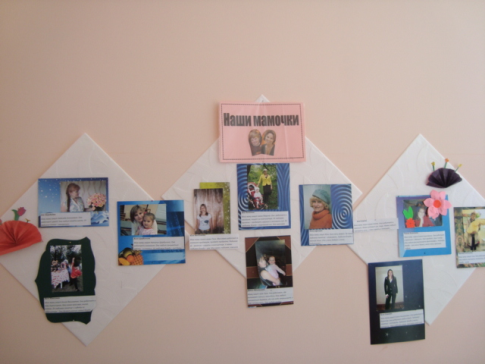 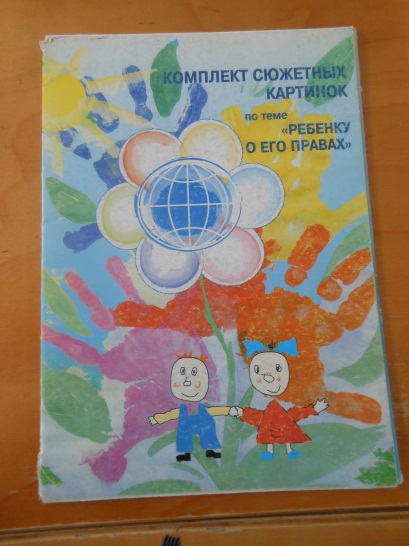 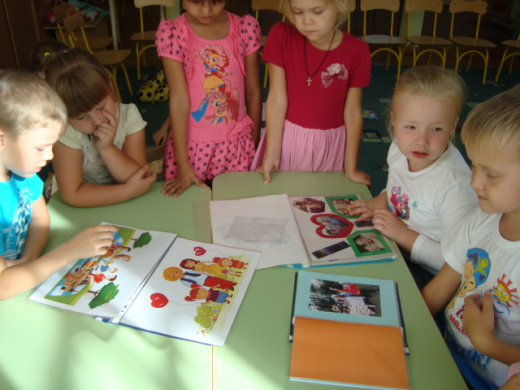 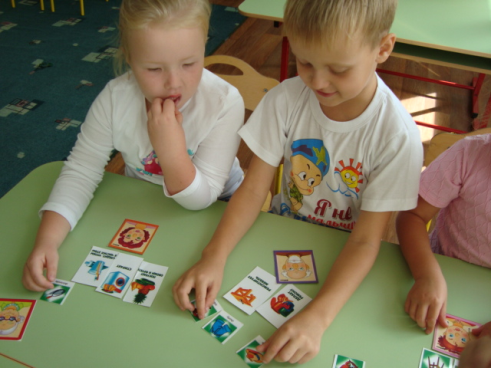 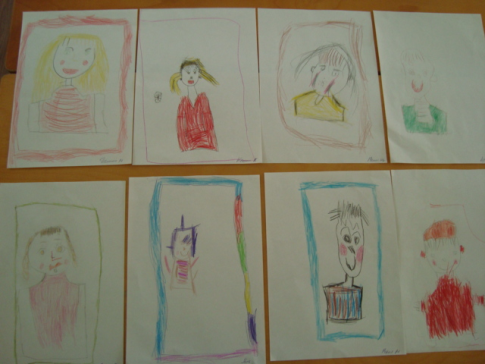 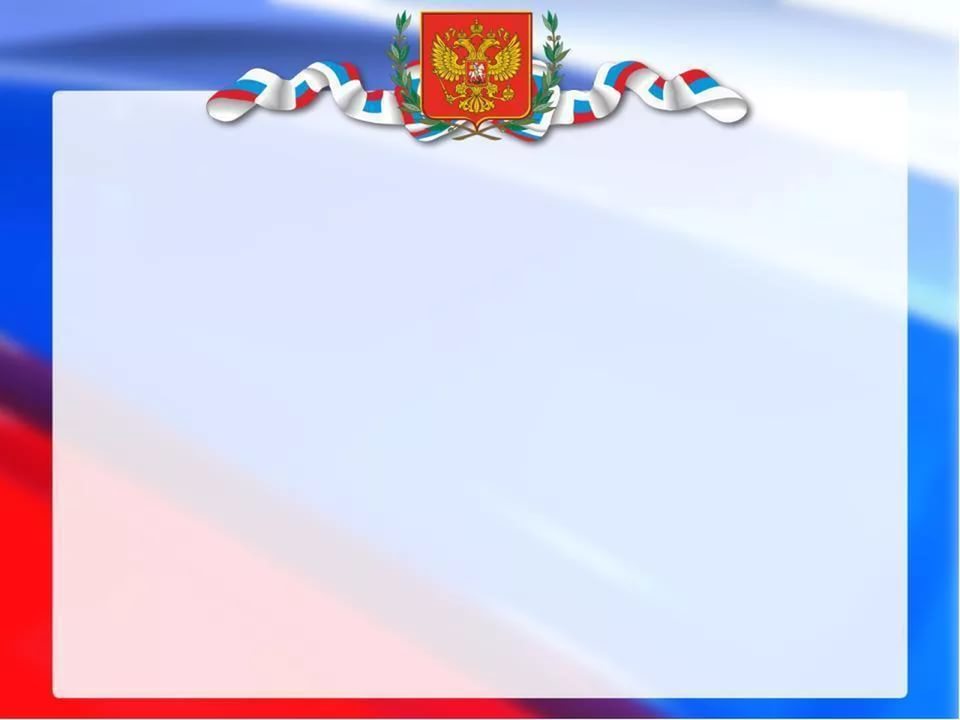 Материал по приобщению детей к истокам русской народной культуры
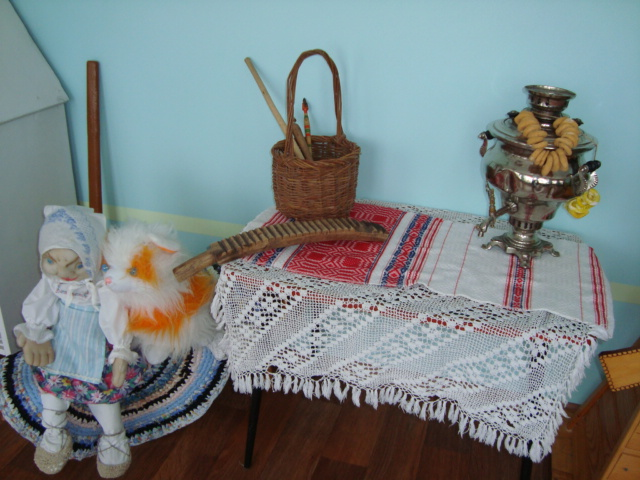 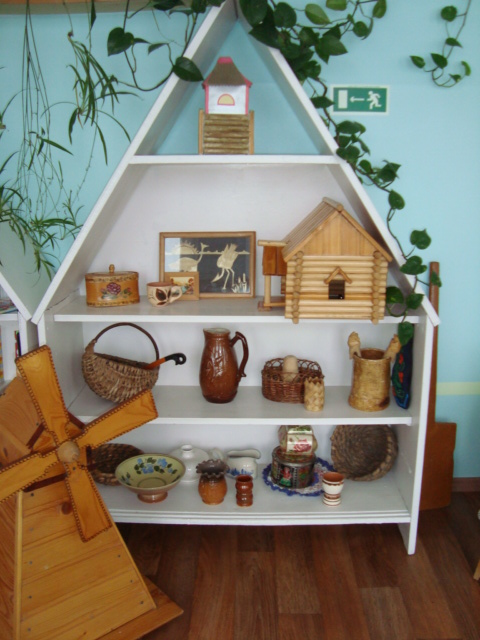 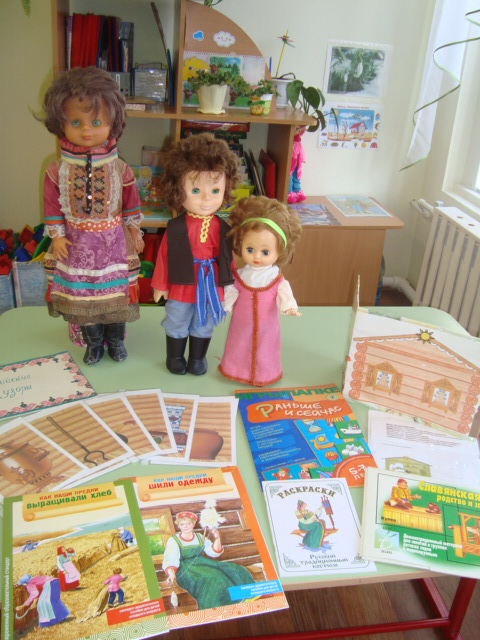 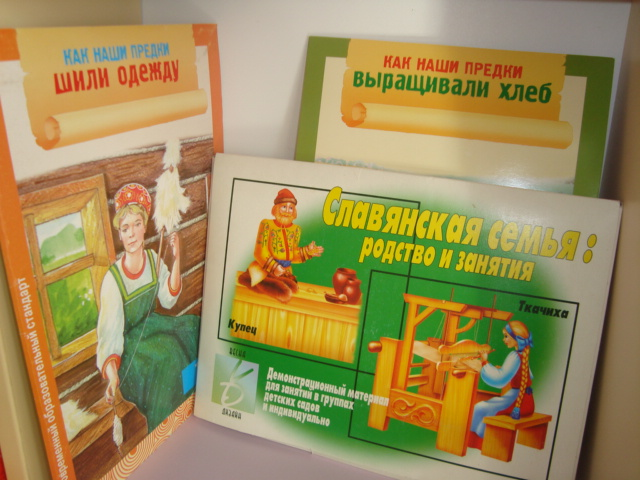 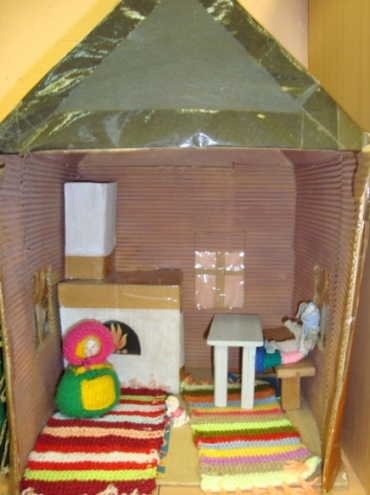 Мини-музей «Как жили  в старину», макет русской избы, куклы в национальных костюмах, дидактические игры «Раньше и сейчас», «Русская изба», «Разложи по порядку». Иллюстрированный материал «Славянская семья», «Как наши предки шили одежду», «Как наши предки выращивали хлеб», «Предметы старины».
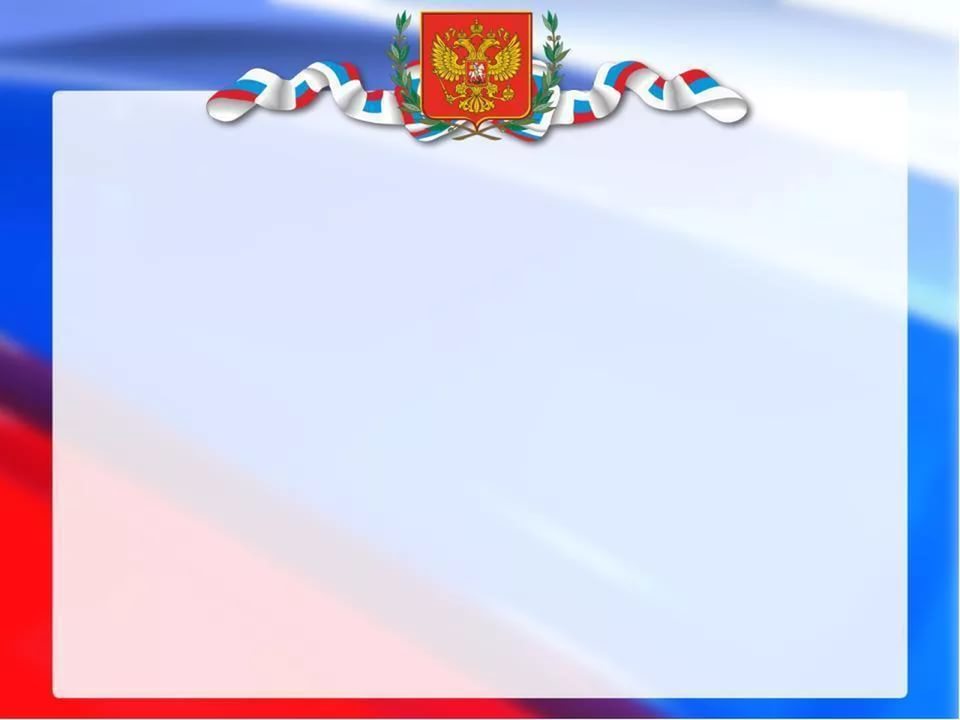 Материал по ознакомлению с народным декоративно-прикладным искусством
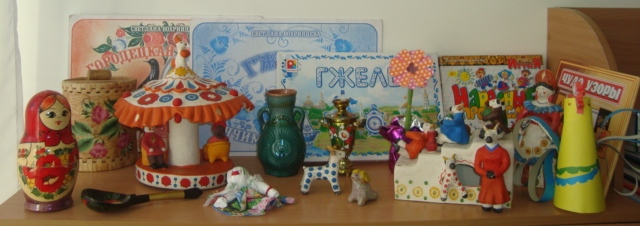 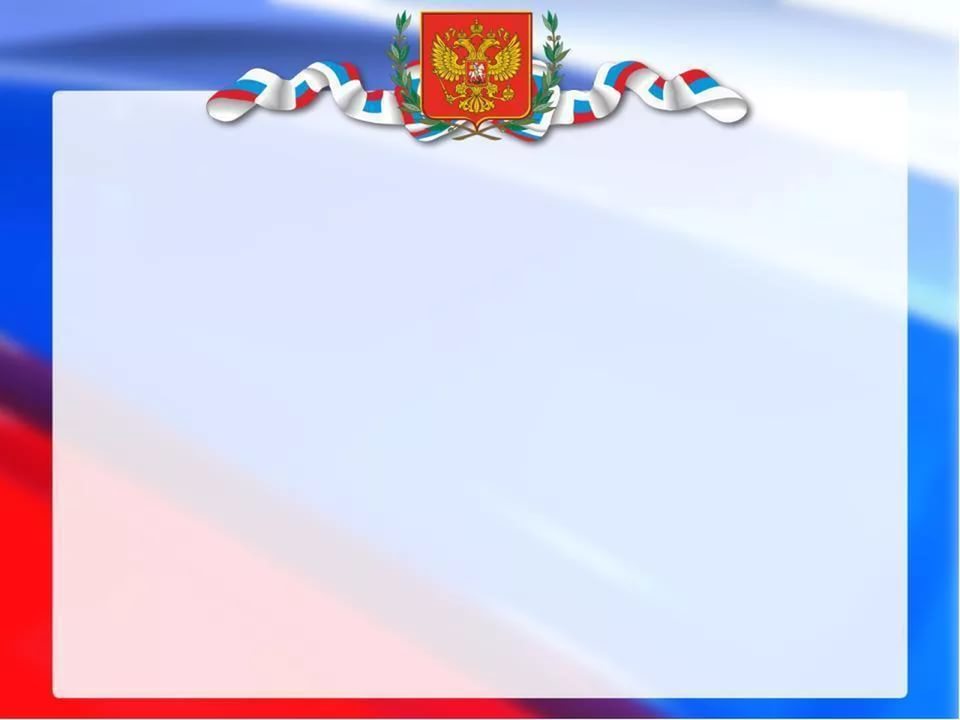 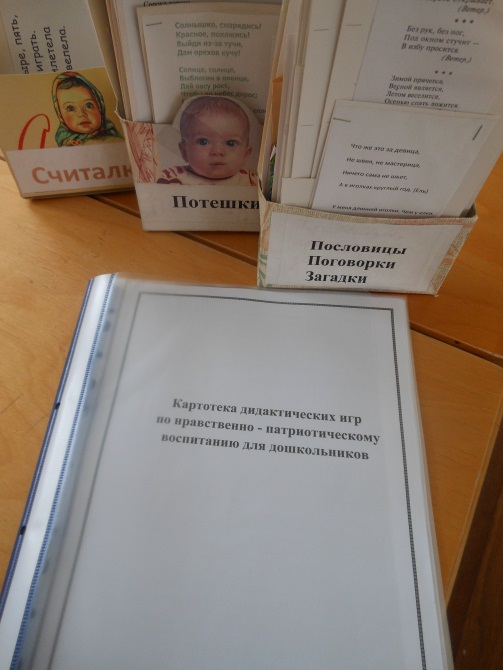 Папки-передвижки: 
«История Суксуна», 
«Достопримечательности Суксуна», «Официальная символика Суксуна»
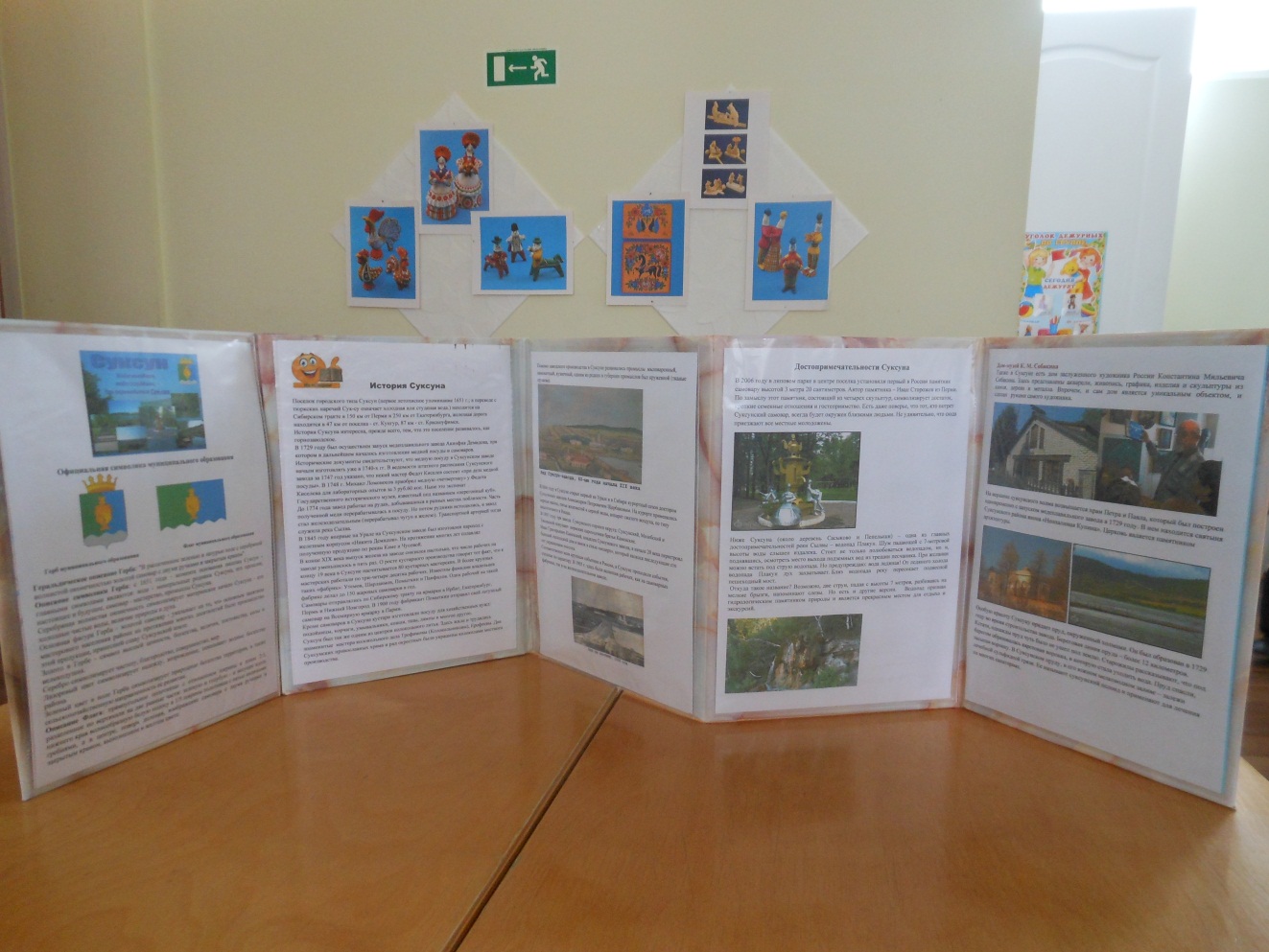 Картотеки:
-дидактических игр по нравственно-патриотическому воспитанию, 
-потешек, 
-поговорок, 
-загадок, 
-русских народных игр
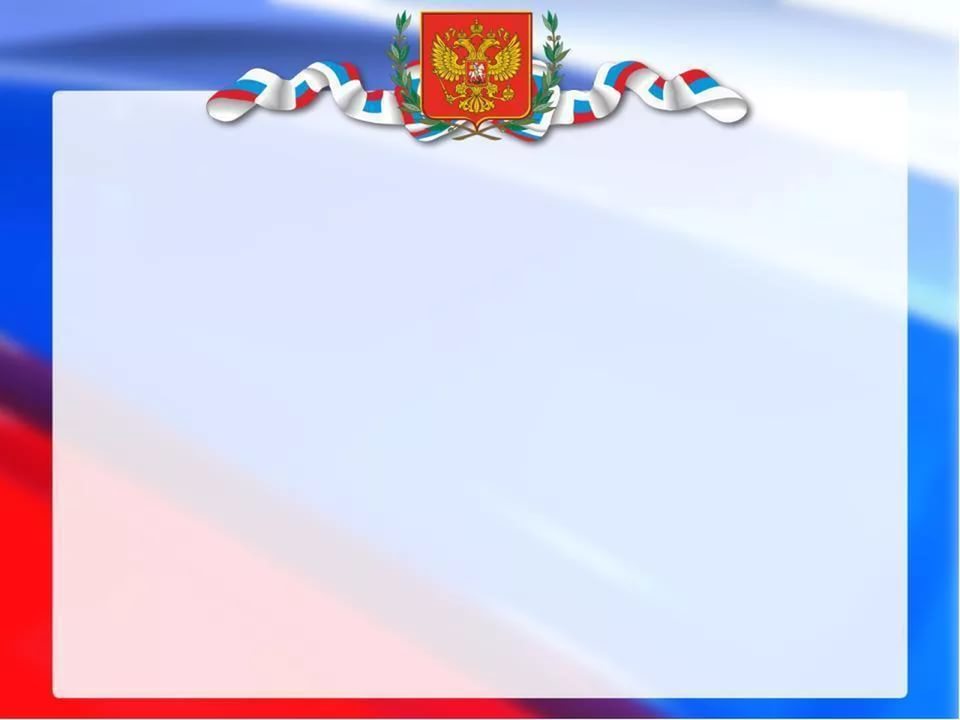 Спасибо за внимание!